Welcome to Hendrick Parent Information Night  2019-20206th Grade Students
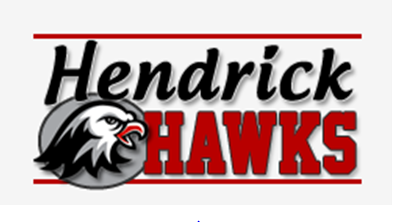 HMS Administration Team
Lisa Long			Principal
Adrienne Hunter		Assistant Principal
Mark Wilczynski		Assistant Principal
Hendrick Middle School Counselors 2019 – 2020
Denise Menard 		6th grade
Victoria Neal Hines 	7th grade
Sally Villani 		8th grade
Classes are assigned randomly by the computer system to systemically balance sections. 

This also allows students the opportunity to meet new people and make new friends.
REQUIRED CORE COURSES
LANGUAGE ARTS - 2 hour block 
  (English & Reading with the same teacher)
MATH
SCIENCE
SOCIAL STUDIES
PHYSICAL EDUCATION
FINE ARTS (Band, Choir, or Orchestra)
HONORS CLASSES
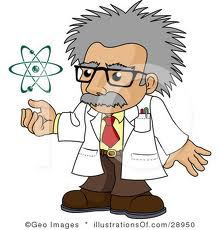 Fine Arts: 

Select ONE of the fine art subjects you would like to take in sixth grade.  If you choose Orchestra, please put a “1” and a “2” by your top 2 preferences for instruments.  If you choose Band, you will make your instrument selection later this semester.

______ Orchestra	______ Band 				______Choir
 
_____ Violin		Flute		Trumpet  			_____ Male Voice

_____ Viola			Oboe		French Horn		_____ Female Voice		
_____ Cello			Clarinet		Trombone		

_____ Bass			Bassoon		Euphonium

			Saxophone		Tuba

			Percussion
Fine Arts DepartmentChoir, Band and Orchestra
Dennis Langevin – Orchestra
Kelton Burnside – Orchestra 
Christopher Clark – Band
Carter Walsh – Band
Terri Hamilton – Choir
Alexis Wright – Choir
Fine Arts DepartmentChoir, Band and Orchestra
Orchestra interviews will be held at Hendrick
Saturday, March 30, 2019

Band interviews will be held at Hendrick
Saturday, April 13, 2019

Choir does not require an interview. 

Your interview time will be mailed or emailed to you by the band or orchestra department prior to the interview date.
SAMPLE SCHEDULE
1ST Semester                                  2ND Semester
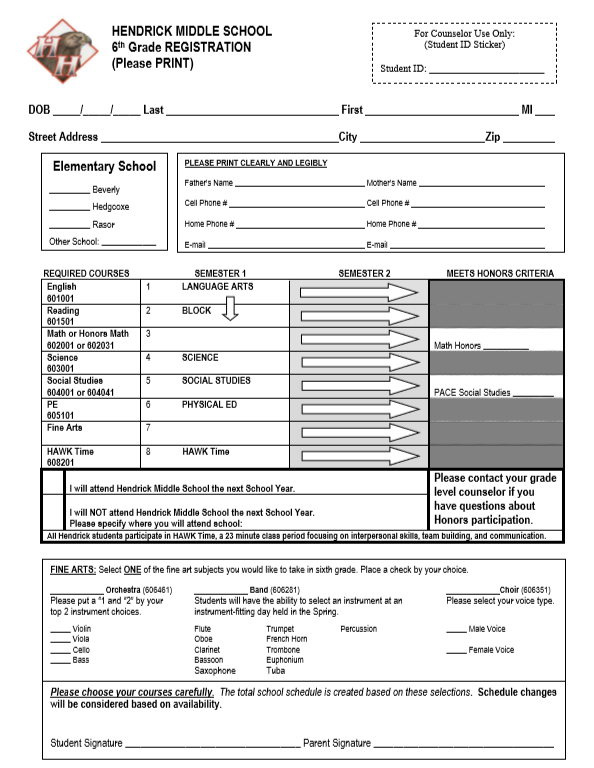 REGISTRATION CARD
SEMESTER 2
SEMESTER 1
LANGUAGE ARTS
BLOCK
SCIENCE
SOCIAL STUDIES
PHYSICAL ED
REGISTRATION CARD
Registration cards are due back to your elementary teacher or counselor by Thursday, January 24, 2019.
GENERAL INFORMATION
Tutorials are a positive means to keep up with the curriculum and help students succeed.

Monitor your student’s grades via parent portal at https://parentviewer.pisd.edu 

Teacher e-mail addresses and phone numbers will be sent home when school starts.
LOCKERS
EVERY STUDENT WILL BE ASSIGNED A COMBINATION LOCKER
DON’T WORRY…YOU’LL HAVE TIME TO PRACTICE USING YOUR COMBINATION LOCK DURING SCHEDULE PICKUP IN AUGUST
BACKPACKS REMAIN IN YOUR LOCKER
YOU DON’T HAVE TO CARRY EVERYTHING WITH YOU TO EACH CLASS
How long do I have to get to each class?
You have 4 Minutes between classes.
All of the Math, Language Arts Block, and Social Studies classes are in the same area.
Science classrooms are upstairs.
The gym and music areas are on the 1st floor.

YOU CAN DO IT!
LUNCH
We have 3 lunch periods at Hendrick MS.
A , B , and C lunch occur during 4th period.
Each lunch lasts about 30 minutes.
6th grade eats during “B” lunch.
Usually starts around 11:30 a.m.
6th grade students will be assigned to lunch tables according to their 4th period class.
DISMISSAL TIME
1.  Walk
2.  Parent pickup 
3.  Bike
4.  Bus
We will have adults outside directing students to the appropriate bus.
A COURSE GUIDE IS AVAILABLE AT: 

https://www.pisd.edu/coursecatalogs
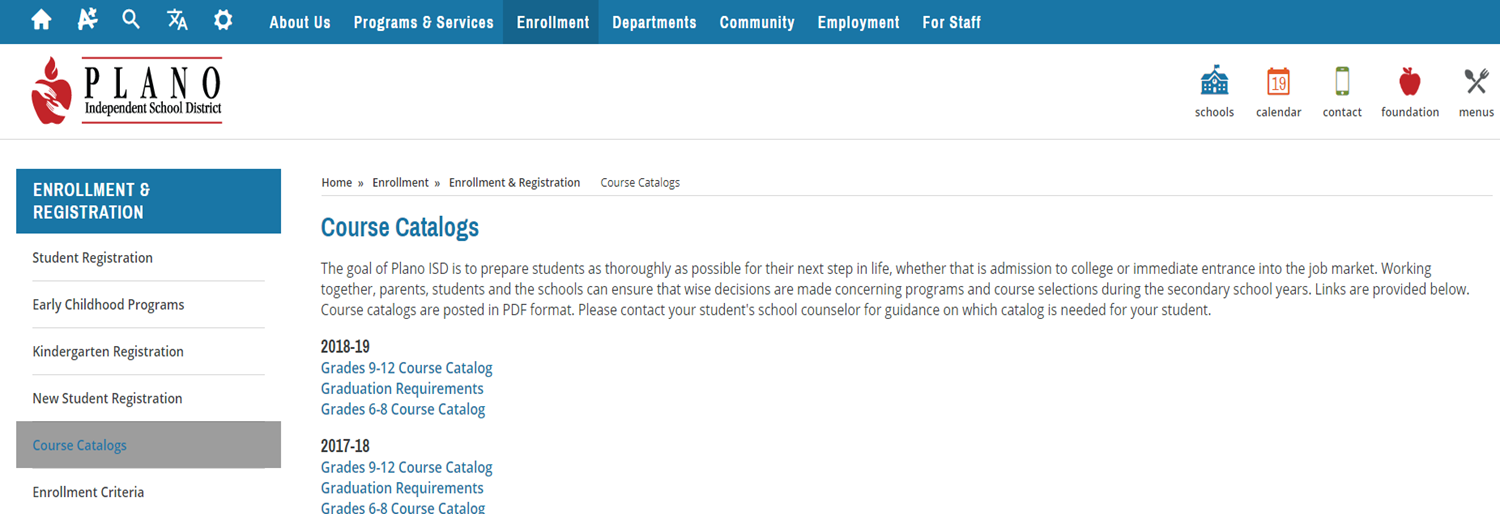 Thank you for coming tonight!

We will be available to answer questions following the meeting. 

You may also call or email:
469-752-5618
denise.menard@pisd.edu